PHÒNG GIÁO DỤC VÀ ĐÀO TẠO QUẬN GÒ VẤP
HOẠT ĐỘNG 
TRẢI NGHIỆM HƯỚNG NGHIỆP LỚP 6
CHỦ ĐỀ 6: XÂY DỰNG CỘNG ĐỒNG VĂN MINH, THÂN THIỆN
Thể hiện được hành vi văn hóa nơi công cộng
01
MỤC TIÊU 
CẦN ĐẠT
Thiết lập được các mối quan hệ với cộng đồng, thể hiện được sự sẵn sang giúp đỡ, chia sẻ với những người gặp hoàn cảnh khó khăn.
02
Giữ gìn, bảo vệ cảnh quan thiên nhiên ở địa phương nơi em sống.
03
CHỦ ĐỀ 6: XÂY DỰNG CỘNG ĐỒNG VĂN MINH, THÂN THIỆN
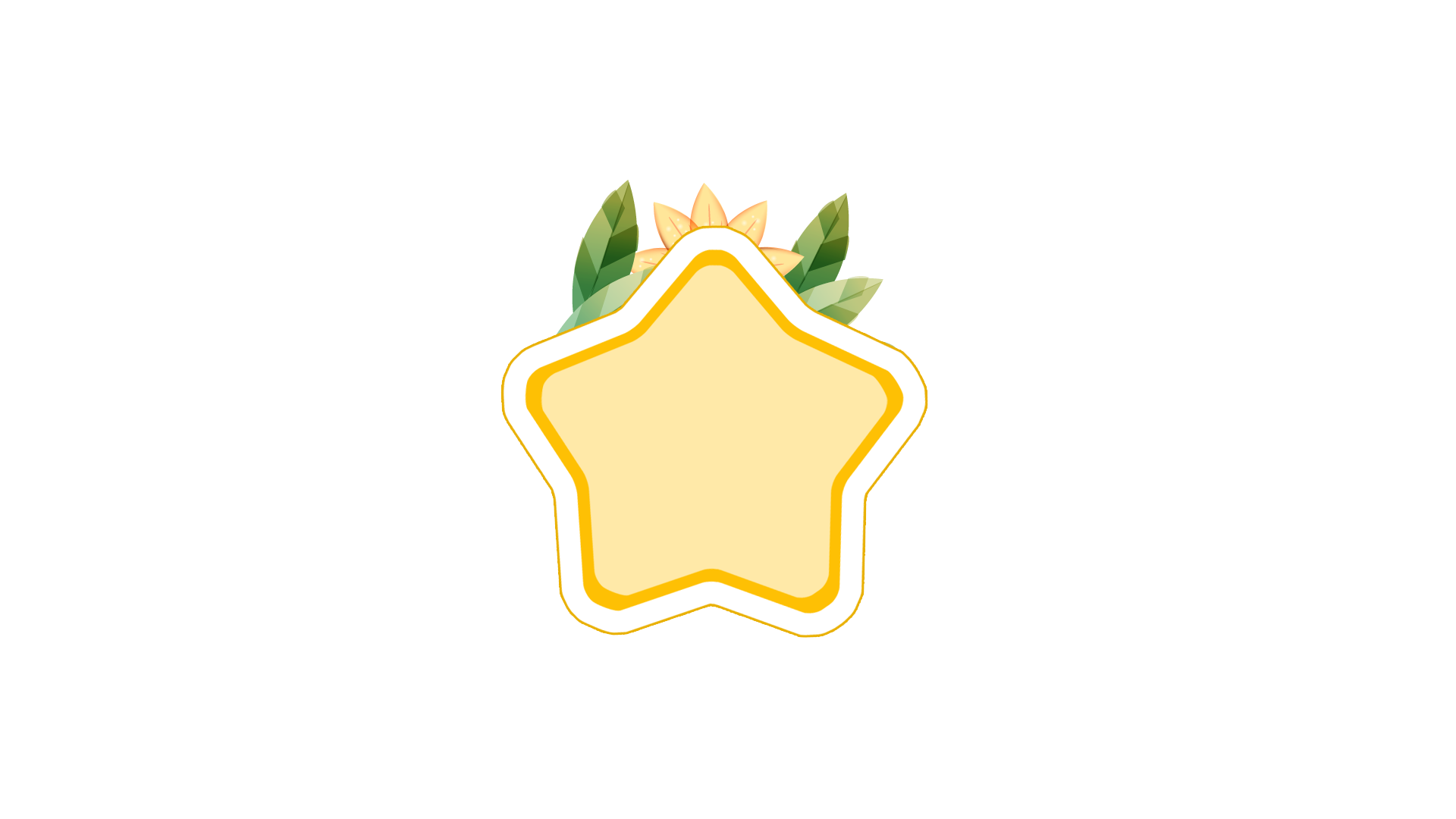 Em hiểu thế nào là nơi công cộng? Cho ví dụ.
CHỦ ĐỀ 6: XÂY DỰNG CỘNG ĐỒNG VĂN MINH, THÂN THIỆN
-Nơi cộng cộng là không gian chung của mọi người. Đó là con đường trước cửa nhà, là rạp chiếu phim, là nhà hát, viện bảo tàng, của hàng mua bán, bến xe, sân đình, nơi tổ chức lễ hội, trên tàu, xe,…
CHỦ ĐỀ 6: XÂY DỰNG CỘNG ĐỒNG VĂN MINH, THÂN THIỆN
NHIỆM VỤ 1:TÌM HIỂU Ý NGHĨA CỦA NƠI CÔNG CỘNG
Em hãy chỉ ra những nơi công cộng mà em đã tham gia.
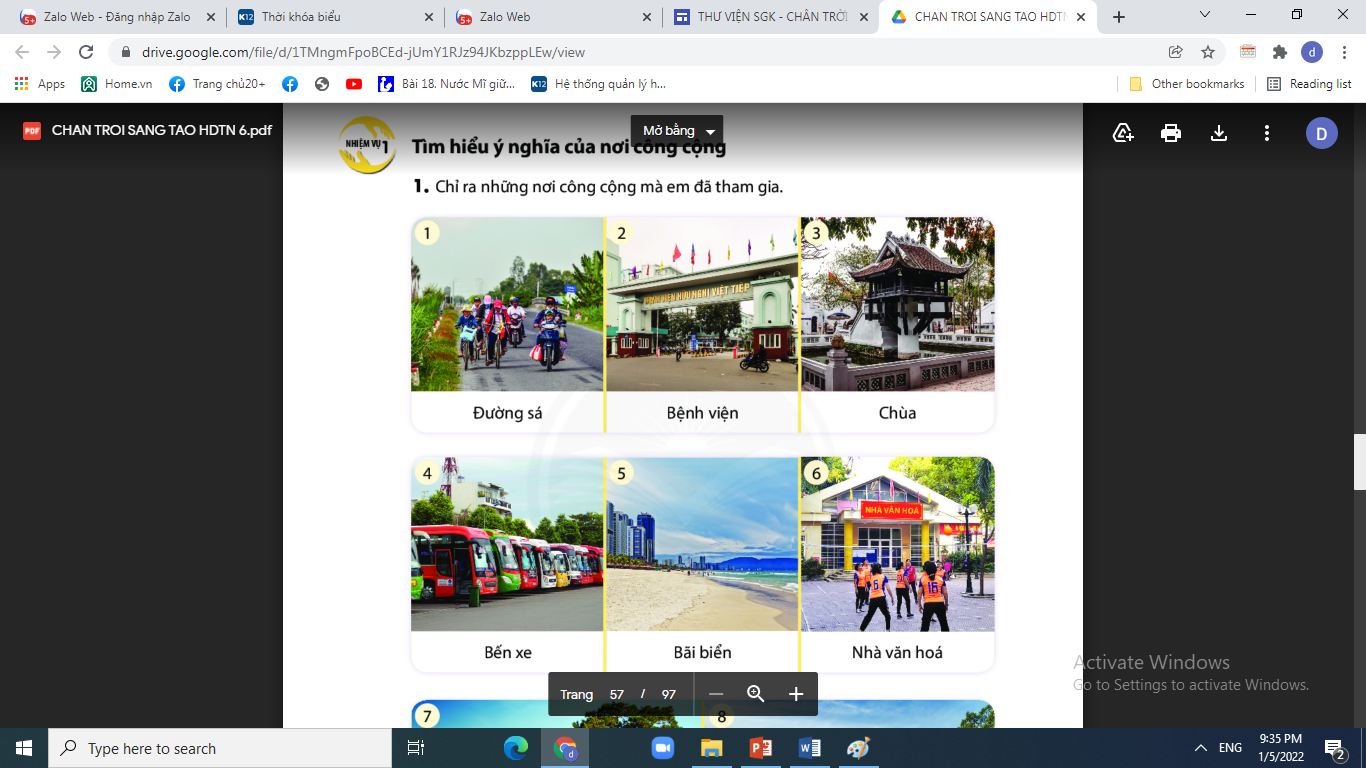 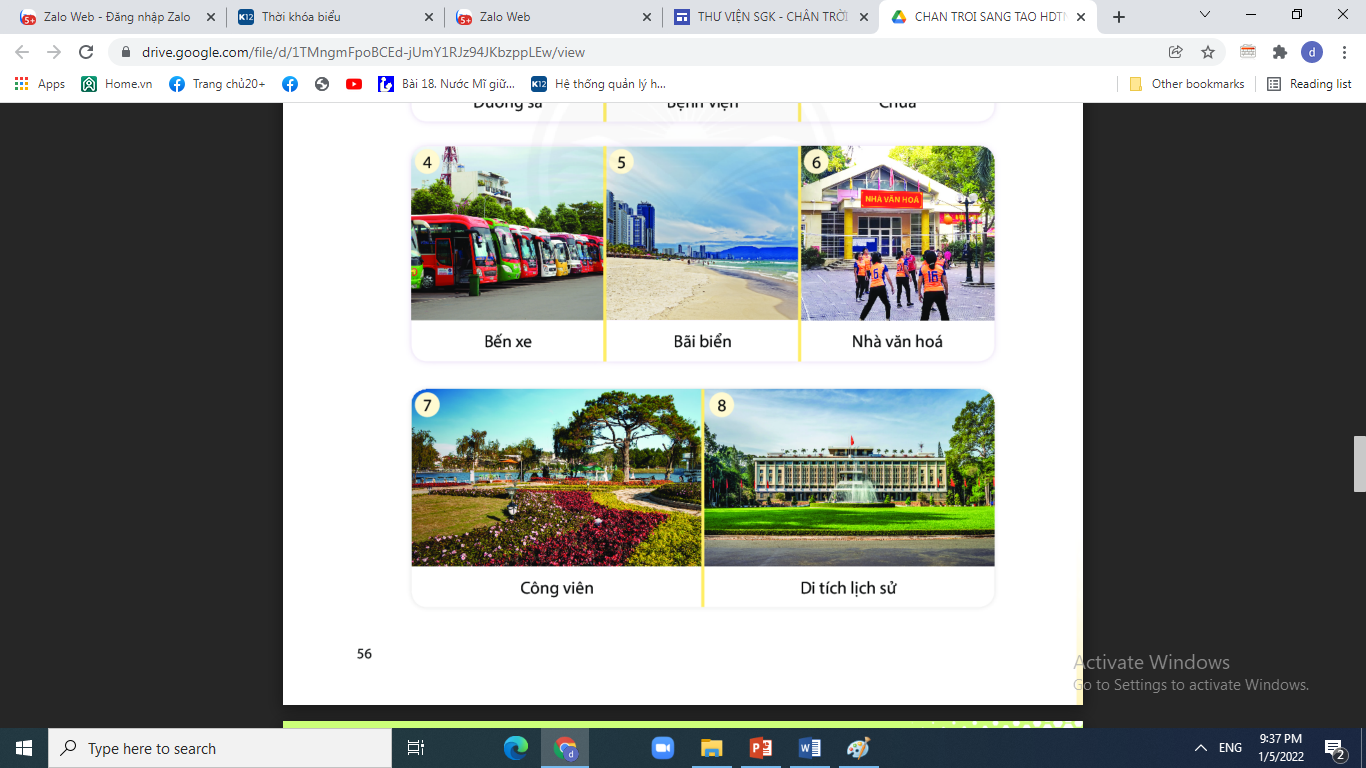 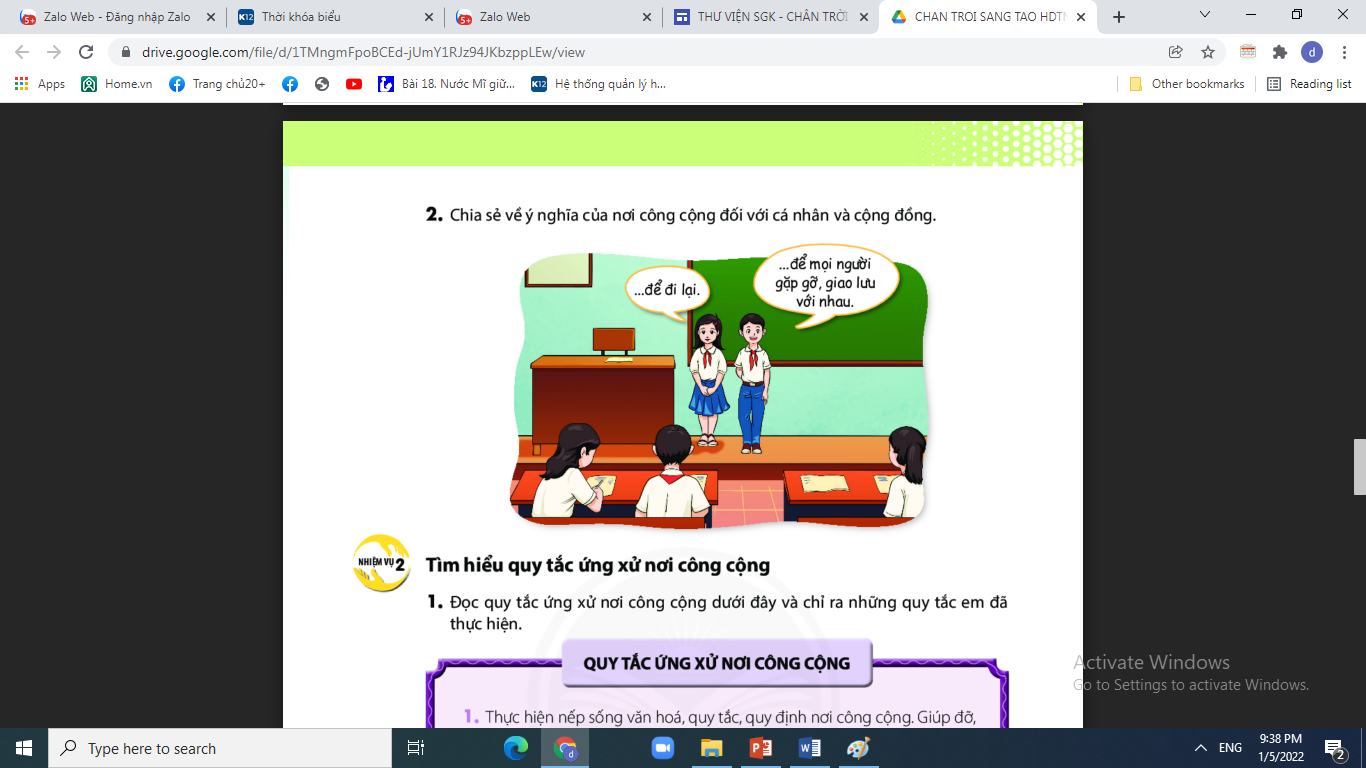 Em hãy cho biết ý nghĩa của nơi công cộng đối với cá nhân và cộng đồng.
- Đường sá: để đi lại.- Bệnh viện: khám chữa bệnh, thăm nom, chăm sóc người ốm…- Bến xe: phục vụ việc đi lại của con người, vận chuyển hàng hóa...- Chợ: trao đổi, mua bán phục vụ các nhu cầu thiết của con người; là nơi tham quan, du lịch, tìm hiểu văn hóa…- Công viên: vui chơi, tập thể dục, gặp gỡ, giao lưu với nhau…
CHỦ ĐỀ 6: XÂY DỰNG CỘNG ĐỒNG VĂN MINH, THÂN THIỆN
NHIỆM VỤ 2:TÌM HIỂU QUY TẮC ỨNG XỬ NƠI CÔNG CỘNG
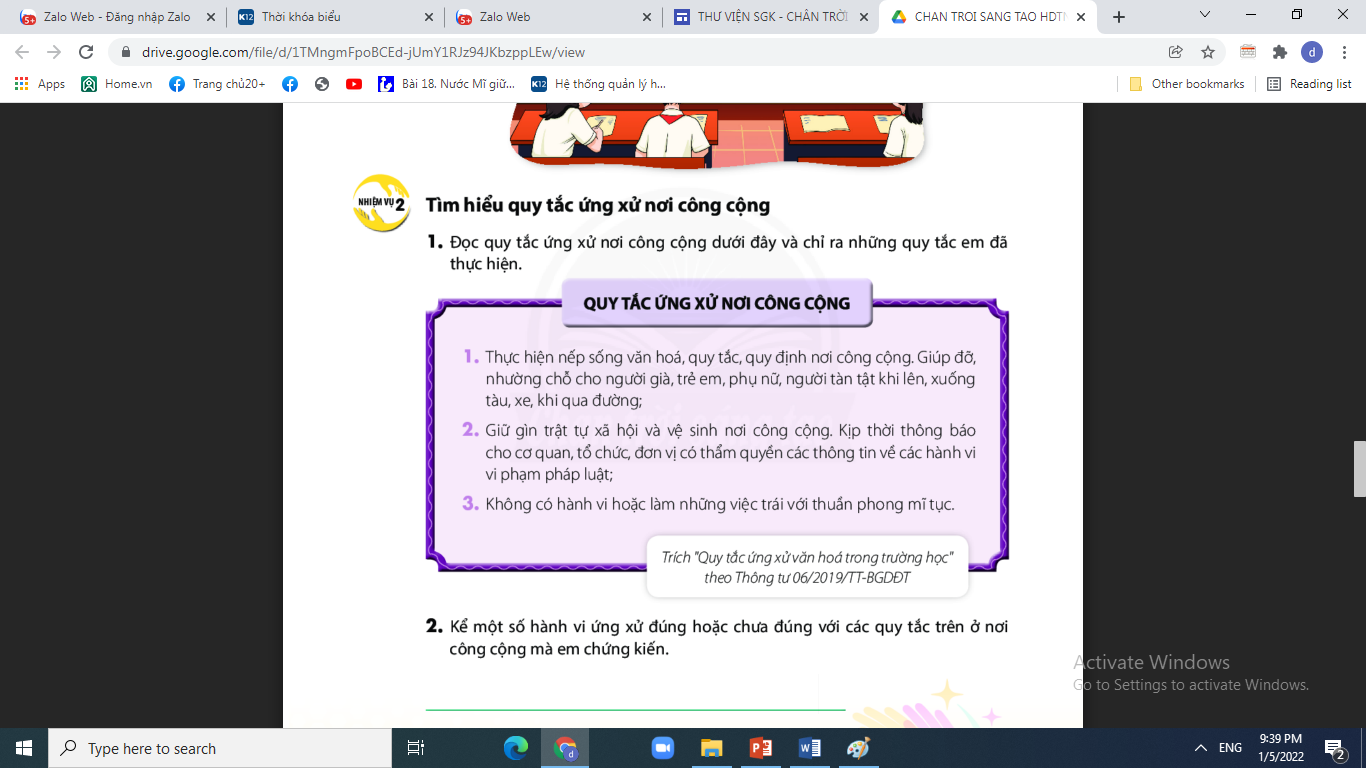 2. Kể một số hành vi ứng xử đúng hoặc chưa đúng với các quy tắc trên ở nơi công công cộng mà em chứng kiến.
- Để tất cả mọi người đều cảm thấy thoải mái, dễ chịu khi cùng hoạt động trong một không gian chung, chúng ta cần phải thực hiện những quy tắc ứng xử nơi công cộng, góp phần xây dựng cộng đồng văn minh, thân thiện.
HƯỚNG DẪN VỀ NHÀ
HS chuẩn bị nhiệm vụ tiếp theo:
 Nhiệm vụ 3: Thực hiện nói, cười đủ nghe nơi công cộng.
 Nhiệm vụ 4: Xếp hàng trật tự nơi công cộng.
Nhiệm vụ 5: Lựa chọn trang phục phù hợp nơi công cộng.
Nhiệm vụ 6: Giữ gìn cảnh quan thiên nhiên.
Nhiệm vụ 7: Giúp đỡ và chia sẻ với mọi người.
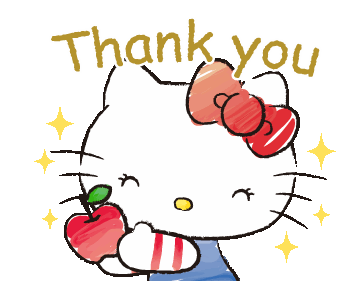